KADONNEET EVÄÄT
LIIKAKALASTUS JA MERTEN TYHJENEMINEN
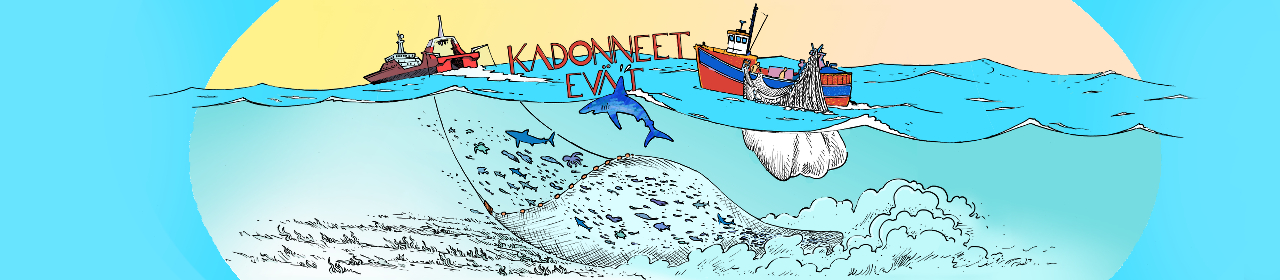 Mistä on kyse?
”On kuin kävisimme sotaa mereneläviä vastaan” - Daniel Pauly 
Kalakannat romahtaneet yli puolella, paikoin pahemminkin (Living Blue Planet, 2015) 
Synkimpien arvioiden mukaan v. 2050 meret käytännössä elottomia
Miten kalastetaan?
Suurimmat trooliverkot voivat olla yli kaksi kilometriä pitkiä
Saaliista jopa 90% ei-toivottua sivusaalista 
kilpikonnat, mustekalat, hait, koralli, delfiinit…
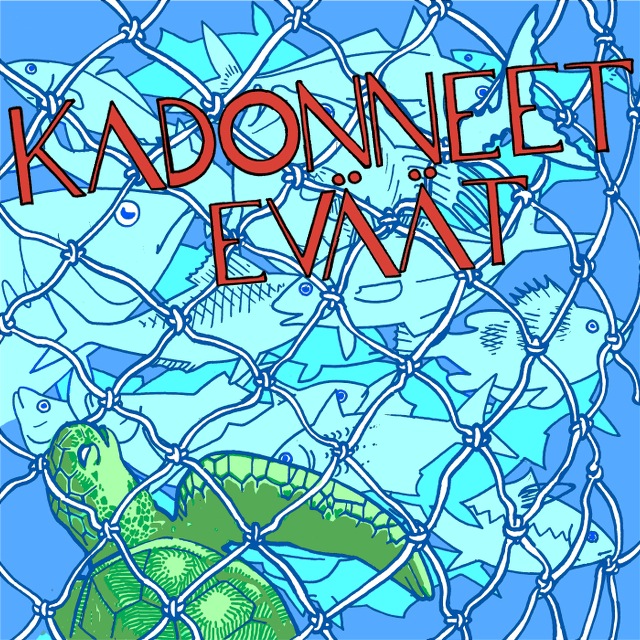 Laiton kalastus
Myös laiton kalastus merkittävä ongelma 
kalastus ilman lupaa, kielletyllä alueella, suojeltujen lajien kalastaminen, kiellettyjen välineiden käyttäminen
miljardibisnes
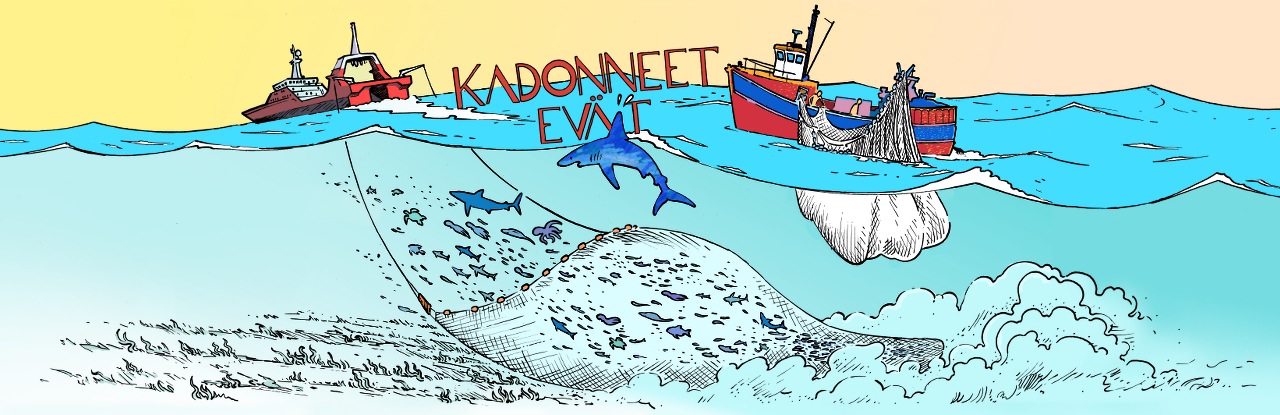 Seurauksia
Liikakalastus vie rannikkoseutujen väestöltä mahdollisuuden elinkeinoonsa
Esimerkiksi Somaliassa entiset kalastajat ryhtyneet merirosvoiksi vesien tyhjennyttyä
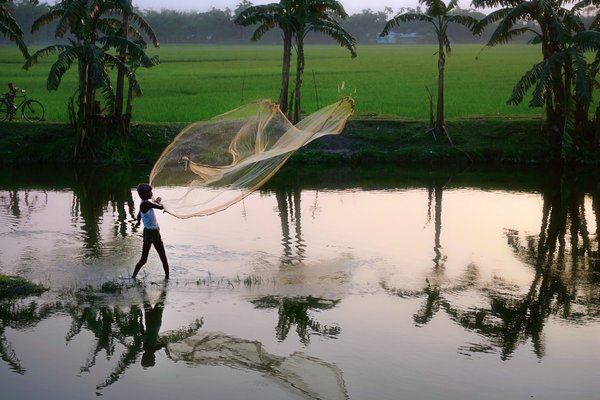 Kuka kalastaa?
EU, USA ja Japani maailman suurimmat kalastajat 
Suurin osa pyydetystä kalasta kuljetetaan pohjoiseen, jossa siitä saa parhaimman hinnan 
EU:lla kalastussopimuksia mm. Länsi-Afrikan, Intian valtameren ja Tyynen valtameren valtioiden kanssa
Suomen ja EU:n rooli
Suomi voi vaikuttaa EU:n kalastuspolitiikkaan 
Tällä hetkellä päämielenkiinto Itämeressä
EU:n yhteinen kalastuspolitiikka kymmenvuosittain
Itämeren kalakannat kohtuullisen hyvässä kunnossa
Mitä pitäisi tehdä?
Maksimipyyntimäärät myös EU:n ulkopuoliselle pyynnille 
Sertifioidun kalan (MSC) suosiminen
Paikallisesti tuotettu kala
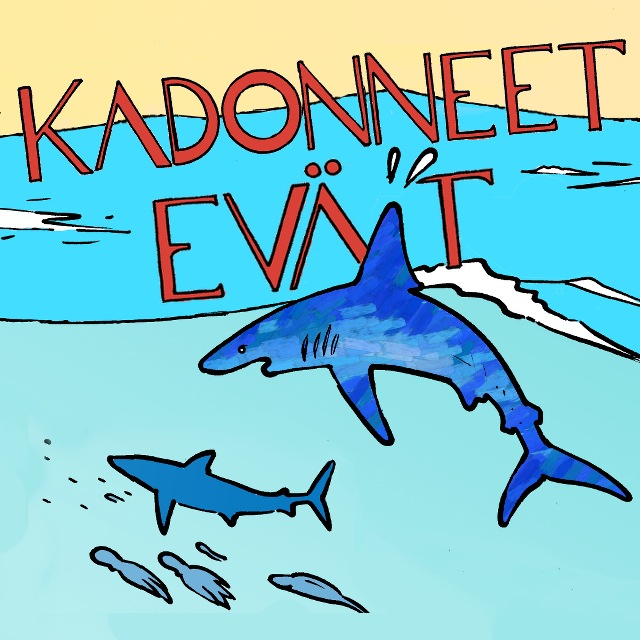